Opory pro kombinovanou a distanční výuku na MU
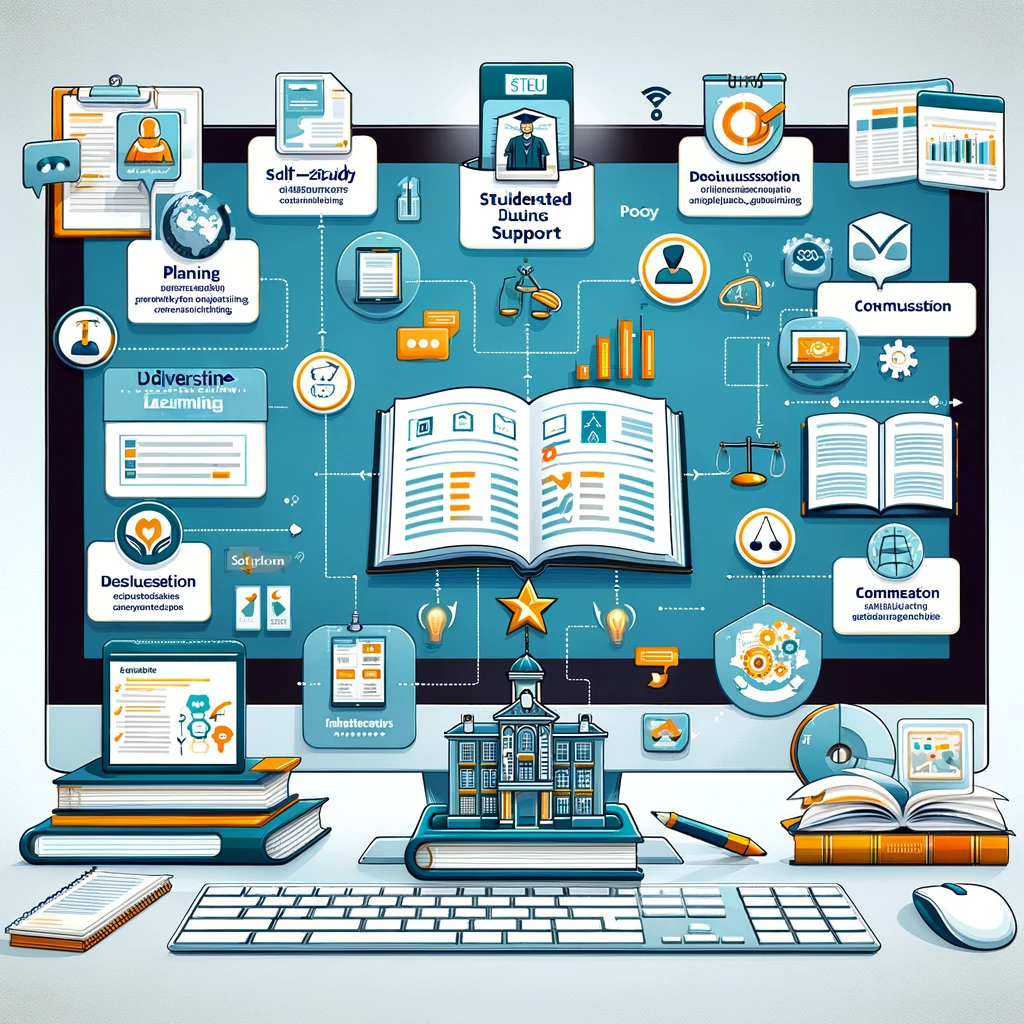 Prezentace obsahu metodiky

Jakub Havlíček, Odbor pro kvalitu RMU
1
Verze listopad 2024
Vznik a cíle metodiky
„Metodika: Distanční a kombinovaná výuka na MU“
Vzniká jako analogie podobných dokumentů jiných VŠ, na MU doposud nebyl
Pracovní skupina prorektora pro vzdělávání a kvalitu M. Bulanta
12 členů – pedagogika, OpK, vedení MU, připravuje metodiku v r. 2023
Přijata na RVH a účinná od 15. ledna 2024   

Cíle dokumentu
Standardizace kvality výuky v dist. a kombi. programech na MU
Specifikovat parametry studijních opor
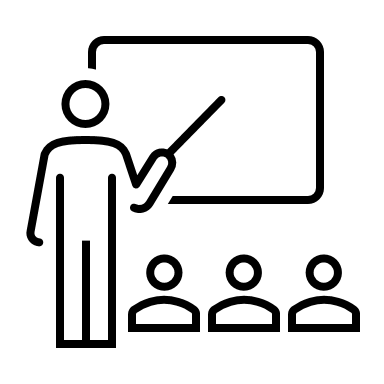 2
Verze listopad 2024
Výchozí normy a předpisy
Zákon o vysokých školách č. 111/1998 Sb. 
 Nařízení vlády o standardech pro akreditace ve vysokém školství č. 274/2016 Sb.​ 
 Metodické materiály NAÚ, průběžně aktualizované: 
„Bližší informace a pokyny k údajům požadovaným v přílohách A–D žádosti o akreditaci studijního programu“ 
„Metodická pomůcka pro posuzování  žádostí o akreditaci studijního programu“
 Vnitřní normy a předpisy MU: 
„Řád kvality studijních programů Masarykovy univerzity“
„Směrnice Masarykovy univerzity č. 1/2024 Pravidla pro tvorbu studijních programů“
„Studijní a zkušební řád MU“
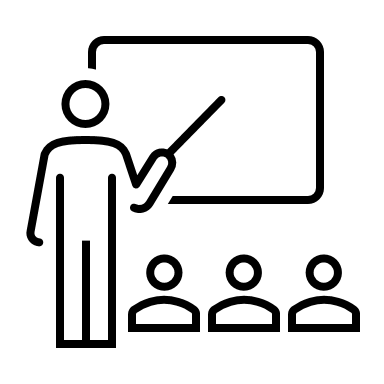 3
Verze listopad 2024
Co je/není studijní opora
Soubor didakticky zpracovaných informačních a studijních zdrojů pro distanční a kombinované studium
Podpora samostudia, asynchronní výuky
Oproti běžným studijním materiálům je systematicky strukturována, má úkoly a pokyny k samostudiu
Ideálně je vytvořena pomocí „interaktivní osnovy“ v IS, ale i Moodle aj., link je v sylabu v IS v kolonce pro oporu
Není to rozšířený sylabus, soubor četby ve „studijních materiálech“ bez dalšího zpracování, ale není třeba psát „skripta“
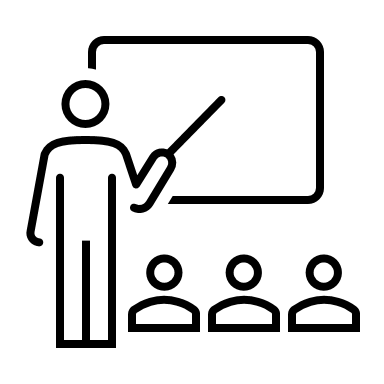 4
Verze listopad 2024
Funkce studijní opory
Stanovuje cíl a výstupy vyuč. předmětu i jednotlivých lekcí		Co bude studující umět/znát po dokončení lekce
Podává informace o harmonogramu studia s plánovanou časovou náročností a klíčovými termíny
	       Co a kdy splnit, kdy a co studovat, odevzdat, časový postup studia
Udává, co je klíčové, co je povinné a doporučené		Shrnout klíčový obsah, glosář klíčových pojmů apod.
Obsahově odpovídá struktuře celého vyuč. předmětu		Není možné vytvořit např. jen tři jednotky (lekce) a nepokrýt celek učiva                    předmětu
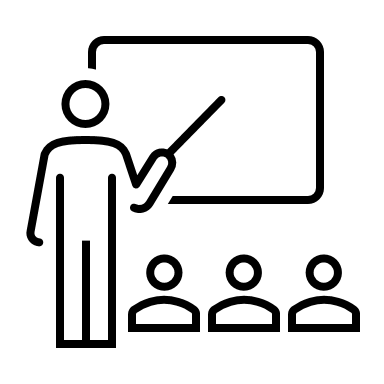 5
Verze listopad 2024
Funkce studijní opory
Podporuje samostatnou práci studujících, jejich „učení se“
Obsahuje úkoly ke studiu k jednotlivým lekcím a informace k hodnocení úkolů		Za co, jak bude hodnocen
Zahrnuje procvičování učiva, úkoly pro aktivní práci s obsahem		Spojeno s průběžnými úkoly a zpětnou vazbu k jejich plnění
Aktivity podporující sebereflexi a zhodnocení vlastního pokroku
Aktivity ke spolupráci studujících – diskusní fóra, společné úkoly apod.
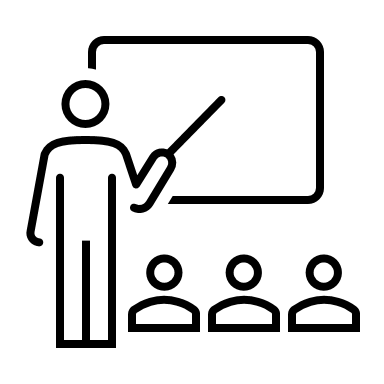 6
Verze listopad 2024
Funkce studijní opory
Monitorování průchodu studiem
Ověřování splnění úkolů, cílů a výstupů z učení
Informuje o parametrech a podmínkách celkového hodnocení
Informuje o způsobech komunikace s vyučujícím a mezi studujícími navzájem (e-mail, konzultace, chat a diskusní fórum, skupina MS Teams…)

… a vlastní studijní obsah v různé formě: komentované prezentace, četba, video/audio nahrávky…
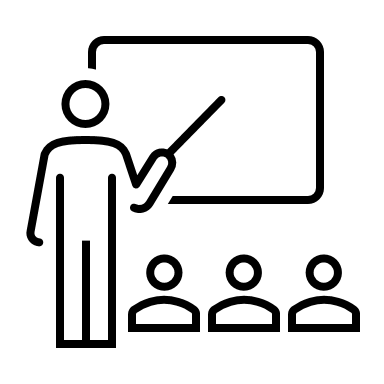 7
Verze listopad 2024
Zajištění a hodnocení kvality opor
Za opory ve stud. programu ručí garant SP		Garant ví, co je v jednotl. vyuč. předmětech potřeba z hlediska programu jako 		celku, formálně i obsahově, zná odborný obsah z hlediska SP, koordinuje 		tvorbu opor v rámci SP
Při re-/akreditaci prováděna kontrola opor		garant SP (obsah, formální náležitosti dle metodiky), koordinátor fakulty/OpK 		(jsou opory zpracovány?), zpravodaj RVH (úroveň zpracování dle metodiky)
U nových programů 1. ročník, další pomocí kontrolní zprávy RVH, u stávajících všechny ročníky
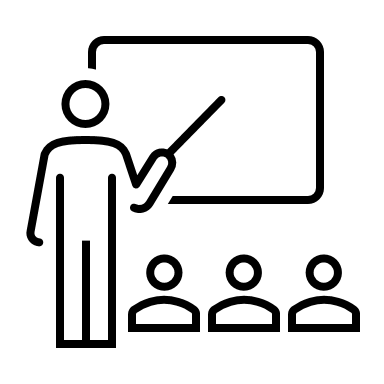 8
Verze listopad 2024
3 přístupy ke zpracování opor
Formalistický – nežádoucí!		Vytvoří se „nějaké studijní materiály“ – opora však musí být zejména užitečná 		pro studující v programu!
Fungující, funkční opora, užitečná pro studující		Žádoucí stav, v základní rovině jej lze naplnit poměrně jednoduše s využitím 		nástroje IO v IS, naplnění základních funkcí opory
Vyučující – experimentátor(ka)		Zkouší, co a jak jim IS nebo Moodle dovolí, aktivně 		testuje a vymýšlí různé aplikace a nástroje pro opory, jak jim to jen další		povinnosti umožní 
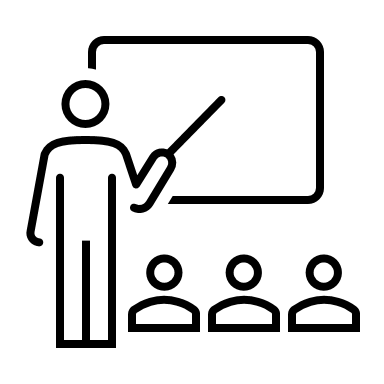 9
Verze listopad 2024
Vzory, návody a rady pro e-learning
Návod k základům tvorby interaktivní osnovy: https://is.muni.cz/auth/napoveda/elearning/osnova 
Doporučení k distanční výuce: https://is.muni.cz/auth/do/mu/samostudium/index.html 
Návody k e-learningu: https://is.muni.cz/napoveda/elearning#elearning  
Příklad studijní opory s potřebnými náležitostmi: Právo Evropské unie II – seminář, přednášky a zkouška
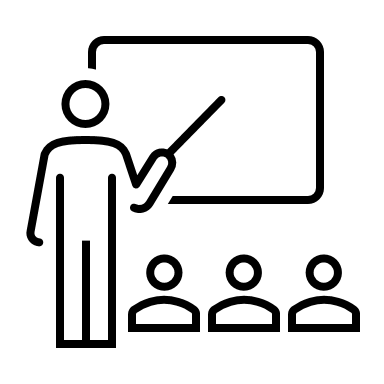 10
Verze listopad 2024
Opory pro kombinovanou a distanční výuku na MU
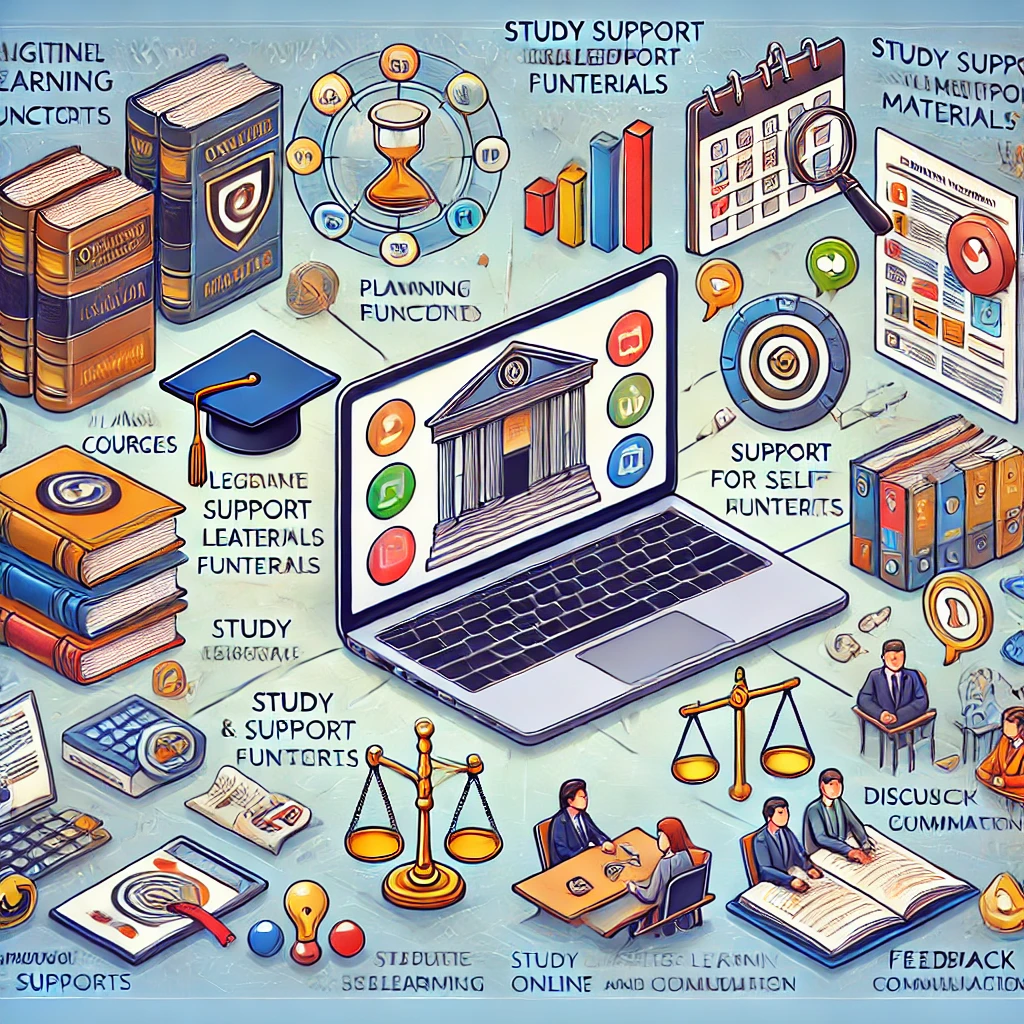 Děkuji za pozornost

Jakub Havlíček, Odbor pro kvalitu RMU
havlicek@rect.muni.cz



                         Obrázky, slide 1,11: ChatGPT4o /DallE
11
Verze listopad 2024